Хищники пчёл
Сделала презентацию студент 532 группы Кривонос Виктория
Осы
Наиболее часто вредят пасекам обыкновенная оса (Vespula vulgaris), полист (Polistis gallica), средняя (Vespula media), лесная (Vespula silvestris), рыжая (Vespula rufa).
Морфология. Оса обыкновенная (Vespula vulgaris) имеет черное тело, с желтыми пятнами на груди и обширными желтыми участками на брюшке. Насекомое небольшого размера. Длина тела рабочих ос10–14 мм, самцов 15 мм, самок — 17–18 мм. Задняя часть головы204(область между сложными глазами) черная, позади сложных глаз желтая. Щеки рабочих ос желтого цвета, с черной отметиной в центральной части. Щеки самок черные, с желтыми отметинами. Усики черные. Грудь черная, с желтыми отметинами. Брюшко желтое, с черными полосами. Ноги желтые (бедро с черным окрасом у основания). Ротовой аппарат у ос грызущего типа.
Осы
Вредоносное значение. Основной вред пчелам осы наносят налетами на пасеку ранним утром при низкой температуре, когда пчелы малоактивны. При таких условиях осы легко проникают в ульи и похищают мед. При температуре 18°С каждая оса уносит из улья от 40 до 132 мг. Осы своих личинок кормят мелкими насекомыми, а иногда и пчелами. Пчел ловят чаще тех, которые сидят на земле. Ловят также трутней. Осы массами посещают базарные площади, на которых выставлены для продажи мед и фрукты.
Меры борьбы. Борьба с осами заключается в разорении гнезд, уничтожении весной самок, а также развешивании на пасеке бутылок из светлого стекла со сладкой жидкостью.
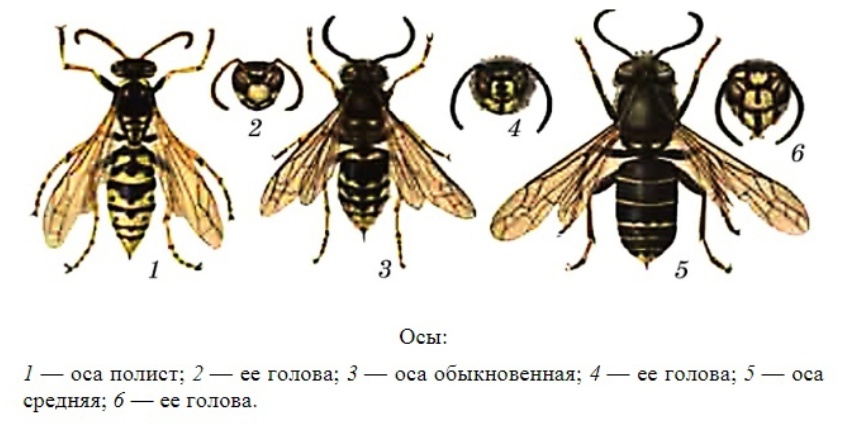 Филант (Philanthus triangulum)
Филант (Philanthus triangulum)
Морфология. Взрослый филант ярко-желтой окраски, чередующейся с черной. Черная окраска к голове и к брюшку почти сливается. Голова большая, с сильными челюстями. Между щупальцами на передней части головы имеется характерный для филантов рисунок короны, различающийся у самца и самки. Самки и самцы различны по размеру и внешнему виду. Самцы около 12 мм в длину. Голова большая, с рисунком трезубой короны; грудь несколько уже головы; брюшко длинное, на тонком стебельке. Грудь и нижняя часть брюшка окрашены в черный цвет. Середина каждого сегмента брюшка окрашена черной полосой, которая по бокам равномерно сужается, граница с полосой желтого участка. Самцы жала не имеют, созревают на 10–12-й день и гнездятся вблизи гнездовий самок. Самки около 15 мм в длину, имеют значительно более широкую голову, с сильными челюстями. Рисунок короны двузубый. Грудь самок значительно шире и крупнее. Брюшко их окрашено преимущественно в желтый и незначительно в черный цвет. На середине спины копьевидные черные клинья, направленные острием назад. Передняя пара ножек самок имеет для рытья гнезд на последних члениках щетинки, расположенные в виде гребенки. Брюшко заканчивается тонким жалом.
Филант (Philanthus triangulum)
Вредоносное значение. Хищниками для пчел являются только самки филантов. Филанты нападают на пчел не только на цветах, но и во время полета в поле и на пасеке. Под влиянием яда филанта у ужаленной пчелы парализуются нервные узлы груди. Пчела полностью теряет подвижность. Из парализованной пчелы самка филанта извлекает нектар, надавливая своими лапками на брюшко пчелы. После этого она бросает пчелу. Если же у нее готово гнездо, то она несет пчелу туда в качестве пищи для кормления личинок. Вред от филантов очень большой. Хищение ими пчел происходит вне пасеки и на пасеке. Нападения филантов на пчел настолько часты, что пчелы прекращают летать за взятком.
Меры борьбы. Борьба с филантами заключается в распахивании почвы, занятой их гнездами, и засевом ее густой травой или посадкой леса. Филант может селиться только на оголенной от растительности почве. Тех же результатов достигают заливанием почвы водой, покрытием ее соломой, листвой, хворостом, ветками деревьев и др. Применяют заливку гнезд ядовитыми веществами: растворами сероуглерода, цианистого калия и др. Для вылавливания и уничтожения филантов в середине дня ходы в гнезда засыпают и затаптывают. Борются с филантами также путем смазывания земляных входов в их гнезда нигролом, соляровым маслом с добавлением инсектицидов. Наиболее действенным средством борьбы является удаление пчел от мест гнездования филантов на время выведения ими личинок, т. е. на июль и август, на расстояние 50–100 км.
Шершень обыкновенный (Vespa crabro)
Морфология. Шершень обыкновенный — один из самых крупных представителей рода. Тело черно-желтое, длина тела матки колеблется в пределах 25–35 мм. Размеры самцов и рабочих особей несколько меньше. У всех особей передняя область головы желтая. У самки щеки и задняя область головы окрашены в красный оттенок, тогда как у самцов она оранжевая. На брюшке — чередующиеся полосы черного и оранжево-золотистого оттенка, тогда как грудь остается черной. В верхней части головы по бокам размещены три простых больших фасеточных глаза. Ротовой аппарат грызущего типа снабжен очень сильными жвалами. Самцы и самки немного различаются по строению: у самцов 13 сегментов усиков, у самок — 12, так же, как и у других ос. Брюшко самца имеет 7 видимых сегментов, брюшко самки на 1 сегмент меньше. Рабочие особи и матка имеют жало — видоизмененный яйцеклад, которое используется как защита от врагов. У самцов жало отсутствует.
Вредоносное значение. Шершни нападают на пасеки, уничтожая целые колонии. Их привлекает аромат медоносных пчел. Они ловят пчел у летка. Исследователь Носенко (1948) описал четыре приема ловли шершнями пчел. Первый прием — стремительный налет шершня с воздуха в массу пчел. Второй — нападение на пчел с выжиданием. Третий — нападение на пчел из-за угла. Четвертый — высматривание пчелы «из засады» под ульем и выжидание там. Шершни применяют обычно первый прием.
Шершень обыкновенный (Vespa crabro)
Меры борьбы. Борьба с шершнями заключается в уничтожении весной, когда на пасеку летают одиночные самки. Хорошим способом уничтожения шершней является расстановка ловушек — светлых широкогорлых бутылок с водой, подслащенной медом. Весьма эффективным методом борьбы с шершнями является выискивание гнезд их и закуривание серой вечером, когда все шершни соберутся в гнездо. Приманки готовят из сырого или вареного мясного фарша (мелко нарубленного). Через два-три дня, как только установится массовый лет шершней за мясным фаршем, к нему подмешивают мышья-ковистокислый натрий, парижскую зелень, что вызовет массовое отравление шершней. Пустые ульи и посуду, в которые клали приманку, после употребления нужно тщательно мыть горячей водой со щелоком. Рекомендуют также уничтожать шершней вдуванием в их гнезда дуста гексахлорана
Бабочка «мертвая голова» (Acherontia atropos)
Морфология. Длина тела бражника до 60 мм, она считается самой тяжелой на земле — ее вес достигает 9 г. Самки в размерах больше, чем самцы. Размах крыльев бабочки составляет 9–14 см. Окрас крыльев переменчив. Пятна и полосы могут располагаться на теле по-разному. Задние крылышки, как правило, темно-бурые. Наблюдаются волнистые размытые полоски. Задние крылышки имеют скошенную форму. Есть небольшая выемка в области анального угла. Цвет насыщенно-желтый. Присутствует хоботок, который не превышает 1–1,5 см. Лапы короткие и утолщенные. Есть 4 продольных ряда шипов. Бабочка отдает предпочтение ночному образу жизни. В случае опасности бражник способен издать резкий писк. 
Вредоносное значение. Бабочки бражника любят сладкий нектар, поэтому они часто прилетают на пасеки и, подражая «голосу» пчелиной матки, открывают себе этим заклинанием дорогу в гнездо. Оцепенение пчел дает ей возможность проникнуть к дальним ячейкам с кормом, где она выпивает из запасов семьи иной раз чуть ли не ложку меда — почти столько же, сколько весит сама! Иногда бабочка «мертвая голова» вызывает сильное беспокойство пчел, которые массами набрасываются на нее, а она отбивается от них ударами крыльев. Главное преимущество бражника — устойчивость к пчелиному яду. Это достигается за счет густоты волосяного покрова, который мешает проникнуть жалу. Единичные атаки пчел нестрашны бражнику. 
Профилактика. Уничтожение гусениц и ловля бабочек. Зарешечивание летка проволочной сеткой с ячейками, доступными для прохода пчел, или сужение высоты его до 8 мм.
Муравьи
Морфология. Размеры представителей семейства разнообразны — от 1 до 30–50 мм и более. Ротовой аппарат жевательного типа. Усики 10–13-члениковые, глаза фасеточные, имеются глазки. Брюшко соединено с грудью при помощи тонкого подвижного стебелька. Муравьи являются общественными насекомыми, образующими 3 касты: самки, самцы и рабочие особи. Самки и самцы крылатые, рабочие особи — бескрылые. У некоторых видов муравьев имеется развитое жало. Крылья с редуцированным жилкованием.
Вредоносное значение. Муравьи проникают в пчелиные семьи и грабят мед, который переносят в свои гнезда. При массовом нападении они в течение суток могут унести до 1 кг меда и более. Иногда муравьи устраивают свои гнезда в межстеночном ульевом пространстве, а иногда во время дождей переносят в утепляющий материал своих личинок. Некоторые виды муравьев ловят на ульевых летках пчел и уничтожают их. Наиболее часто вредят пчелам муравьи следующих видов: домовый (Monmorium pharaonis, Theidole nugalocephala, Tetramo-nium caespitum), рыжий (Formica rufa), садовый (Lasius niger), красноспинный домовый (Zasius emerinatus) и др. В то же время муравьи выполняют большую санитарную работу на пасеке, уничтожая трупы пчел, погибших от заразных болезней
Меры борьбы. При обнаружении муравьиных гнезд в межстеночных ульевых пространствах пчел пересаживают в другие ульи. Муравьев изгоняют и ульи ремонтируют.
Щурка золотистая (Merops apiaster)
Щурка золотистая (Merops apiaster)
Морфология. Золотистая щурка ярко контрастного оперения, величиной немногим более скворца, весом около 50 г. Она имеет черный, длинный, тонкий, слегка изогнутый вниз клюв длиной 3,5 см. Голова ее возле клюва белая, темя голубовато-зеленое. От уха через глаза к клюву проходит черная полоса. Горло золотисто-желтое, отделенное от груди черной полоской. Надхвостье желто-коричневое, нижняя часть спины охряно-желтая. Крылья синие, зеленые и коричневые; хвост зеленовато-голубой, клиновидный, с десятью рулевыми перьями. Самка отличается от самца зеленоватым оттенком на спине. У молодых щурок лоб желтоватый, на груди черной полосы нет. Летают с пронзительным криком, слышным на большие расстояния.
Вредоносное значение. Прилетая стаями на пасеки или в места полета пчел, щурки уничтожают большие количества пчел-сборщиц, срывая или сильно сокращая медосборы. Щурка хватает пчелу длинным узким клювом и возвращается с ней на дерево. Щурки уничтожают также массу шмелей, чем наносят большой вред семеноводству клевера. Одна щурка, если питается только пчелами, уничтожает их в день около 700–1000 штук. Однако пчелиный яд на них не действует. Щурки наносят наибольший вред в июле и августе, до середины сентября. 
Профилактика. Использование специальных звуков результативно помогает отгонять птичек, поедающих пчел, от пасеки. Можно использовать крики таких птичек: ястреб, перепелица. Сегодня множество магазинов предлагают приобрести отпугиватели, где записаны крики разных хищных птиц, с определенной периодичностью эти звуки раздаются над пасекой. Следует чаще менять стоянки пасек.
Серый сорокопут (Lanius excubitor)
Морфология. Достаточно крупная певчая птица из семейства сорокопутовых длиной до 27 см. Спина самца пепельно-серая, плечи и брюхо белые, крылья и хвост сверху черные. Самка окрашена менее ярко. Гнездится в северной части Евразии и Северной Америки. Частично перелетный вид. Рыжий сорокопут (жулан — Lanius collurio) длиной около 20 см. У самца спина и плечи рыжевато-красные, остальная часть верхней стороны голубовато-серая, нижняя сторона белая, с красноватым оттенком. У самки спина рыжевато-бурая, брюхо желтовато-бурое, с бурыми полосами. Серый сорокопут (Lanius excubitor). 
Вредоносное значение. Все сорокопуты весьма прожорливы. Они охотятся обычно за крупными насекомыми, в том числе и за медоносными пчелами. Поселяясь вблизи пасек, они уничтожают большое количество лётных пчел. Осенью, запасая пищу на зиму, сорокопут накалывает насекомых на иглы и шипы кустарников и растений.
Профилактика. Как и при щурках.
Немотка (Mutilla europaea)
Морфология. На нижней поверхности брюшка имеет глубокую перетяжку между первым и вторым сегментами. Осы-немки интересны своим резким половым диморфизмом. Самцы и самки имеют совершенно разную форму тела. Самцы обычно крупнее самок, длиной 11–17 мм, имеют крылья. Голова и грудь коричнево-красного цвета, на брюшке две серебристые перевязи. Самки бескрылые, грудь красноватая, брюшко и ножки коричнево-черные, на брюшке три серебристые перевязи. Яйцеклад в выброшенном состоянии равен длине брюшка.
Немотка (Mutilla europaea)
Вредоносное значение. При внедрении в улей М. europaea вызывает сильное беспокойство пчел. Она захватывает пчелу и вводит яйцеклад в тело жертвы по направлению к голове. Обычно мутиллы нападают на молодых пчел и начинают питаться их гемолимфой и тканями. Самки проникают в пчелиный улей через летки, поедают пчелиный мед, вызывая беспокойство пчел и с помощью жала уничтожают пчел. При этом пчелы не обрабатывают расплод, где находится самка немки.
Профилактика. Для предупреждения проникновения немок в семьи пчел ульи размещают на высоте 50 см от земли. Уничтожают самок при выходе их на прилетную доску улья. При содержании шмелей в искусственных наземных гнездовьях к столбу прикрепляют специальный пояс из полосы липких веществ, которые затрудняют проникновение муравьев, а также немок в гнездо. Осенняя очистка и сжигание остатков гнезд шмелей приводят к сокращению популяции паразита.
Меры борьбы. Не разработаны.
Спасибо за просмотр!